Transformers
Topic 1: Transformers
Assumed prior learning
05_01_00
05_01_02
05_02_01
[Speaker Notes: Note for navigation on site: 
This information needs to be taken into account and needs to stated on the LMS, perhaps as part of the introduction?]
Outcomes
By the end of this unit you will be able to:
Describe how transformers work;
Explain why transformers are so important;
Use the transformer equation to calculate primary voltage, secondary voltage, the number of primary coils and the number of secondary coils;
Unit 1.2: What are Transformers
Introduction
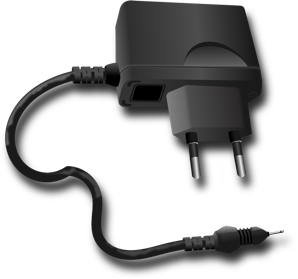 Transformers come in many sizes. Some fit into your cell phone charger. Others take up whole rooms.
All transformers, however, are voltage (and hence current) changing machines. They are used to increase or decrease the voltage. But how do they do this and why is this even important? Let’s find out.
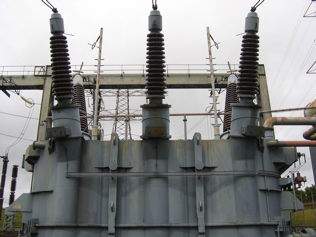 [Speaker Notes: Img01 = https://cdn.pixabay.com/photo/2013/07/13/12/21/charge-159707_960_720.png
Img02 = https://c1.staticflickr.com/1/23/36528535_d325209a39_b.jpg]
The journey of electricity
You may not think about it, but the electricity powering whatever device you are reading this on, probably had to travel hundreds of kilometres to get to it.
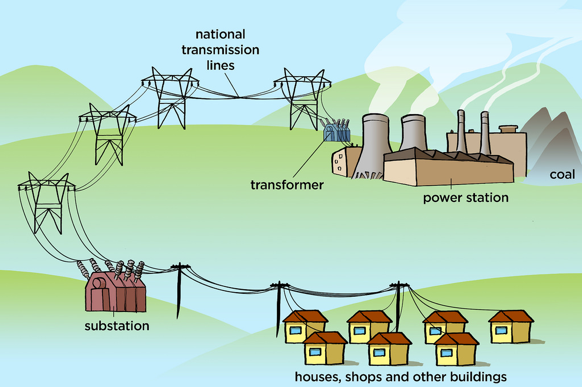 Click on each part of the image to find out how this happens.
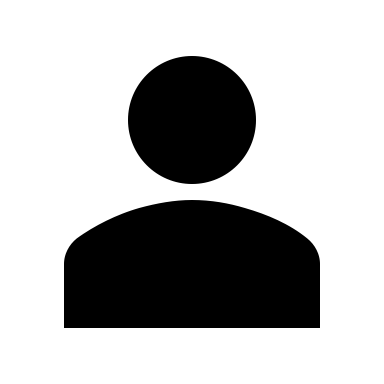 [Speaker Notes: Img03 = https://c1.staticflickr.com/4/3725/13580677703_5558f01661_b.jpg (image is marked to reuse).

Create the following hotspots over the image. On click of each hotspot, display the contents of the noted slide as a popup.
Power station – slide 7
Transformer – slide 8
National transmission lines – slide 9
Substation – slide 10
Houses, shops and other buildings - slide 11]
Power stations
Almost all the electricity used in the world is made in a power station far from where it is needed.

Power stations in South Africa generate electricity at about 11,000V or 11kV. This is a dangerously high voltage but still too low for electricity to be sent the hundreds of kilometres to where it is needed.
Transformer
National transmission lines
By making the voltage very high, the current that needs to flow through the transmission lines is relatively small. This means that far thinner (and cheaper) cables can be used to carry the same amount of power.
A smaller current also means less electrical energy is lost due to the resistance of the cables.
Lastly, very high voltages give the electricity the force it needs to travel long distances.
Win! Win! Win!
Substation
132kV is fine travelling along high cables through the countryside. It is too dangerous for cables that run inside cities. So substations use distribution transformers to reduce or step-down the voltage to about 11kV again and distribute the electrical energy from a few transmission lines to many more distribution lines.
Because the transmission current gets split between lots of distribution wires, each wire only needs to carry a portion of the overall current, so reducing the voltage does not mean we have to increase the cable thickness.
Houses, shops and other buildings
From the substation, the voltage gets stepped down once or twice more until it gets to 220V and is delivered to your house or 380V for many workplaces. At each step, the current is split between more and more cables going to more and more places.
Voltages like 11kV delivered to your house would mean that sparks would fly out of your plug! Stepping down the voltage to 220V stops this from happening.
Your cellphone charger also has a transformer that steps this voltage down again to about 3V - 5V – just right for your phone.
Essential transformers
We can now see that transformers allow us to transform (increase or decrease) the voltage and that, without them, the whole modern world would not be possible.
YT01
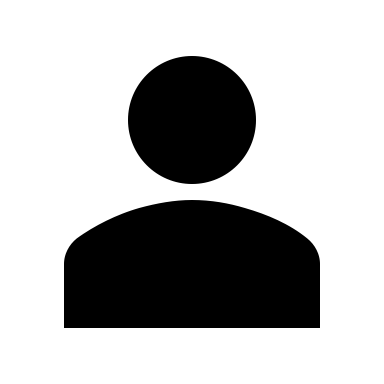 Watch the video for a great introduction to how transformers work
[Speaker Notes: YT01 = https://www.youtube.com/watch?v=ZjwzpoCiF8A. On click, play full screen]
Transformer action
In summary so far, transformers
Have a primary and secondary coil
1
The coils are physically unconnected but magnetically coupled
2
The magnetic field of the primary coil induces a voltage and current in the secondary coil by electromagnetic induction
3
The subsequent transfer of energy from the primary to secondary coil is called transformer action
4
Its all in the turns
The secret of how transformers work is all in the number of turns of wire in their primary and secondary coils.
Vid01
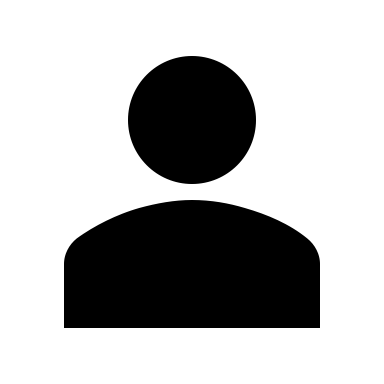 Watch the video to find out why.
[Speaker Notes: Vid01 = On click, play Vid01 full screen. See appendix for Vid01 brief.]
The transformer equation
It is the ratio of turns in the primary and secondary coils which determines how the voltage gets transformed.
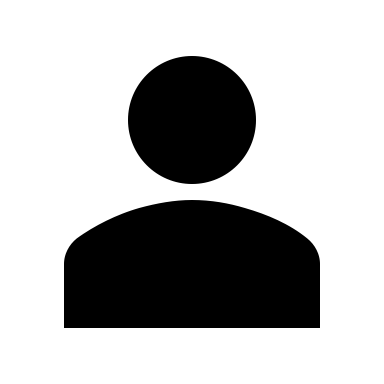 Click on each part of the equation to learn more.
[Speaker Notes: Img04 = transformer equation

On click, present the following explanations in popup windows:
Np = This is the number of turns in the Primary Coil
Ns = This is the number of turns in the Secondary Coil
Vp = This is the voltage supplied to the Primary Coil. Most of the time, this voltage is known
Vs = This is the voltage that is produced in the secondary coil based on the voltage of the Primary Coil and the ratio of the turns of the Primary Coil to the Secondary Coil]
The transformer equation
Let’s put this equation to use.
A transformer has 100 turns in the primary coil and 20 turns in the secondary coil. A voltage of 240V is applied across the primary coil. What voltage is produced across the secondary coil?
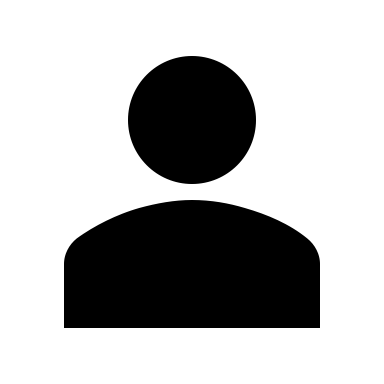 Try this question on your own first, then watch the worked solution video to see the answer.
Worked solution
[Speaker Notes: Worked solution – on click, play Vid02 full screen. See appendix for Vid02 brief.]
Your turn (pun intended!!)
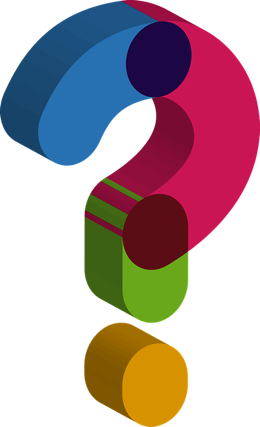 Try the next few questions using the transformer equation on your own.
[Speaker Notes: Img05 = https://cdn.pixabay.com/photo/2016/12/22/04/39/question-mark-1924516_960_720.png – marked for reuse]
Question 1
A transformer has 150 primary turns and 100 secondary turns. If the primary voltage is 12V what will the secondary voltage be?

18V
12V
8V
2V
Question 2
A voltage of 450V is measured across the secondary coil of a transformer. If the secondary coil has 750 turns and the primary coil has 1,125 turns, what voltage is being applied across the primary coil?

675V
300V
450V
850V
Question 3
A voltage of 3,500V is applied across the primary coil and 23,000V is measured across the secondary coil of a transformer. If the primary coil has 780 turns, how many turns does the secondary coil have?

Cannot be calculated
5126
119
780
Question 4
The primary coil of a transformer has 490 turns and the secondary coil 1065 turns. Will this transformer increase or decrease the voltage applied to the primary coil?

Decrease
Increase
[Speaker Notes: MCQ: a) is correct

Feedback:
A – That is not correct. The number of turns in the primary coil is less than the number of turns in the secondary coil, so the voltage will be increased in the secondary coil. The coil with the most turns always has the most voltage.
B – Excellent! The coil with the most turns always has the most voltage. We call this a step-up transformer.]
Step-up and step-down
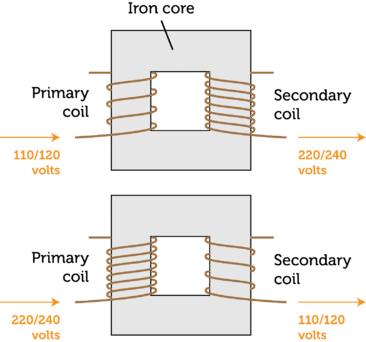 You have probably noticed that the voltage on the secondary coil is not always less than the voltage on the primary coil. If the secondary coil has more turns, than this voltage will be higher. This is called a step-up transformer.
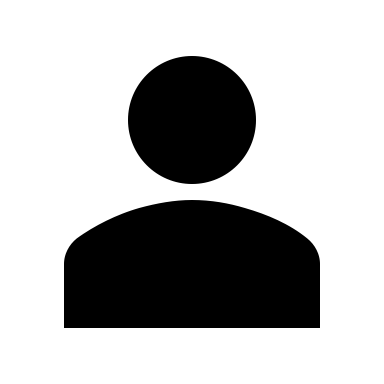 Click on the step-up transformer.
[Speaker Notes: Img06 = https://www.ck12.org/flx/show/THUMB_POSTCARD/image/user%3AY2sxMnNjaWVuY2VAY2sxMi5vcmc./98045-1365122101-76-79-MS-PS-25-14-Transformer-diagram.png – need to reproduce the image. Add 2 hotspots over each transformer to the image. The top transformer is the step-up transformer.

Feedback:
Top: Correct – Well done. This transformer has more secondary coil turns than primary coil turns. Therefore the voltage on the secondary coil will be higher than that on the primary coil. It increases or steps—up the voltage and is a step-up transformer.
Bottom: Incorrect – That is not correct. This transformer has fewer secondary coil turns than primary coil turns. Therefore the voltage on the secondary coil will be less than that on the primary coil. It decreases or steps—down the voltage and is a step-down transformer.]
A note on transformer current
Transformers transfer power from the primary to the secondary coil. Ideally they do not create or consume power. If power = voltage x current, than if a transformer steps-down the voltage on the secondary coil, this means that the current in the secondary coil must be greater than the current in the primary coil to conserve power.
OR
[Speaker Notes: Img07 = equation]
Step-up and step-down
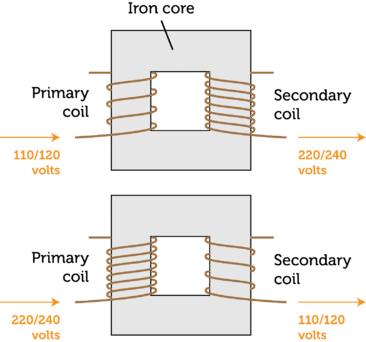 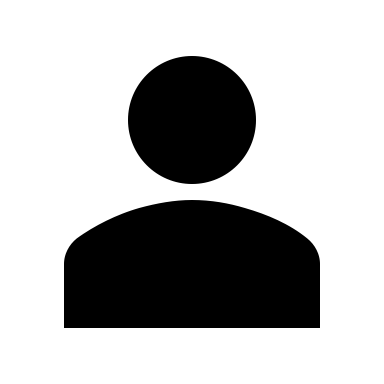 Click on the transformer where the current will be higher in the secondary coil than in the primary coil.
[Speaker Notes: Img06 = https://www.ck12.org/flx/show/THUMB_POSTCARD/image/user%3AY2sxMnNjaWVuY2VAY2sxMi5vcmc./98045-1365122101-76-79-MS-PS-25-14-Transformer-diagram.png – need to reproduce the image. Add 2 hotspots over each transformer to the image. The bottom transformer is the step-up transformer.

Feedback:
Top: Incorrect – That is not correct. This transformer has more secondary coil turns than primary coil turns. Therefore the voltage on the secondary coil will be greater than that on the primary coil. It increases or steps—up the voltage. If the voltage has increased, to conserve power, the current must have decreased.
Bottom: Correct – Well done. This transformer has fewer secondary coil turns than primary coil turns. Therefore the voltage on the secondary coil will be less than that on the primary coil. It decreases or steps—down the voltage. If the voltage has decreased, to conserve power, the current must have increased.]
Conserving power
No transformer is perfect. There is always some lose of energy. But most transformers are so efficient that we generally ignore any power losses.
Vid03
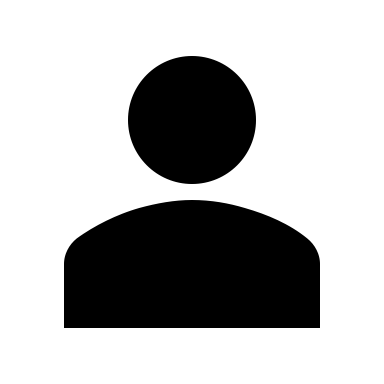 Watch the video to find out more.
[Speaker Notes: Vid03 = On click, play Vid03 full screen. See appendix for Vid03 brief.]
Another example
A transformer has 600 turns on the primary coil connected to 220V. The voltage and current on the secondary side is 16,13V and 5A. What is
The number of secondary turns;
The primary current;
The turns ratio; and
The voltage per turn?
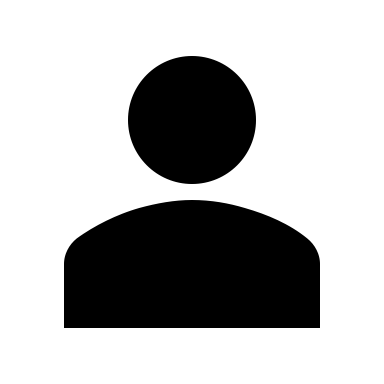 Worked solution
Try the question on your own first, then watch the worked solution video.
[Speaker Notes: Worked solution – on click, play Vid04 full screen. See appendix for Vid04 brief.]
Power to you (pun intended…again!)
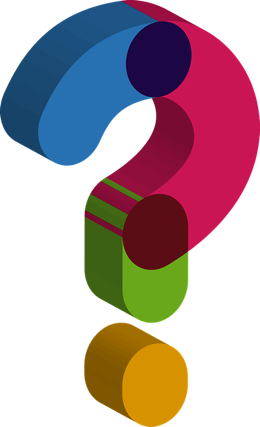 Try the next few questions using the transformer and power equations on your own.
[Speaker Notes: Img05 = https://cdn.pixabay.com/photo/2016/12/22/04/39/question-mark-1924516_960_720.png – marked for reuse]
Question 1
blaa
A quick summary
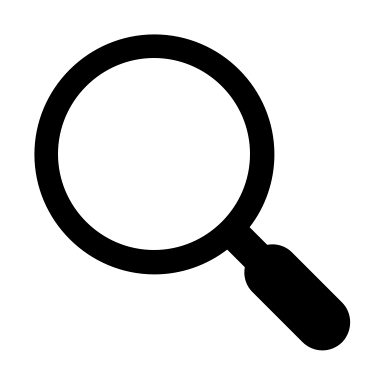 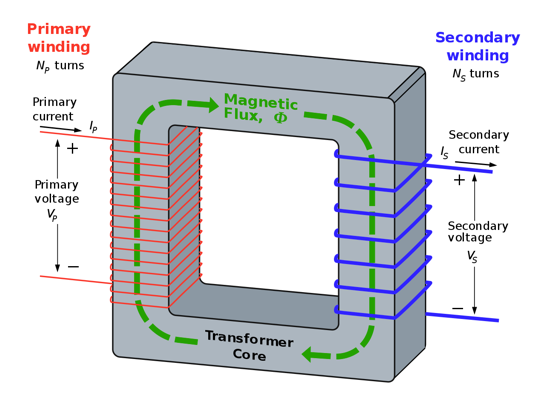 This image illustrates much of what we know about transformers so far.
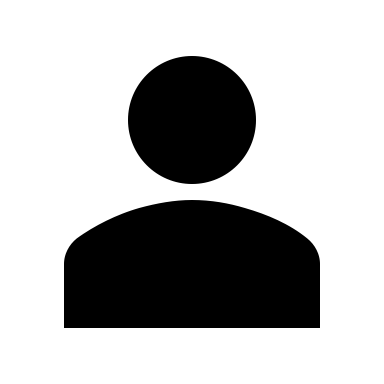 Click on the image so see a larger version.
[Speaker Notes: Img08 = https://upload.wikimedia.org/wikipedia/commons/thumb/6/64/Transformer3d_col3.svg/1280px-Transformer3d_col3.svg.png – licenced for reuse. On click, show a larger version.]
Conclusion
So far, we know that transformers change voltage.
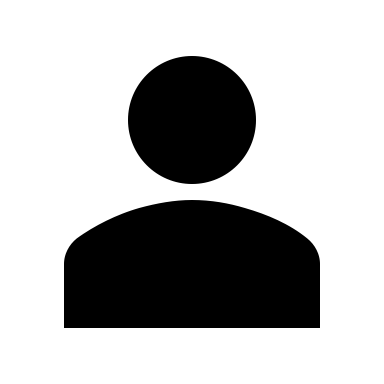 2 sets of coils are magnetically coupled via electromagnetic induction
Click on the numbers to see each point
1
Transformer action transfers power from the primary to the secondary coil
2
The number of primary and secondary turns determines how the voltage is transformed
3
The transformer equation:
4
[Speaker Notes: On click of each number, reveal that point]
Video Briefing – Vid01
Create a screencast video of an expert electrician explaining why the number of turns on the primary and secondary coil matter and how this leads to the transformer equation. Base the explanation on https://www.youtube.com/watch?v=c38iS6VoyVU 1:36 – 2:48

Coils are “connected” in series so sum of voltage in each turn is added to get the sum of the total voltage across the coil.
Therefore, we can say that the voltage across primary coil is divided across each turn in the coil. This same voltage is then induced in each turn of the secondary coil.
Assume we have 10V across 10 turns in the primary. Each turn will have 1V across it. Therefore, 1V will be induced across each turn in the secondary coil.
If there are also 10 turns in the secondary coil, the total voltage across the coil will be 10V.
BUT if there are 5 turns, the voltage will be 5V; AND if there are 15 turns the voltage will be 15V
We can write this mathematically like this:
For the primary coil - VP = NP x eP (V=voltage across coil; N = number of turns; e=voltage across each turn)
For the secondary coil - VS = NS x eS
But we know that eP = eS and eP = VP/NP and eS = VS/NS
Therefore VP/NP = VS/NS
But we can rearrange this equation to have all the turns on one side and all the voltages on the other
 VP/VS = NP/NS  or VS/VP = NS/NP
This is called the transformer equation and we use it to work out by how much a transformer changes the voltage
Video Briefing – Vid02
Video Briefing – Vid03
Create a screencast video of an expert electrician explaining power conservation in a transformer and what this means for currents but using the following example and calculating x, y and z by assuming that power is conserved
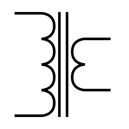 Primary			Secondary
200 turns			50 turns
400V				100V
7A				xA
yW				zW

Power is conserved – Primary power = 400V x 7A = 2,800W. Therefore secondary power = 2800W = 100V x 28A
[Speaker Notes: Img07 = https://upload.wikimedia.org/wikipedia/commons/thumb/1/18/Transformer_Step-down_Iron_Core.svg/2000px-Transformer_Step-down_Iron_Core.svg.png – marked for reuse]
Video Briefing – Vid04